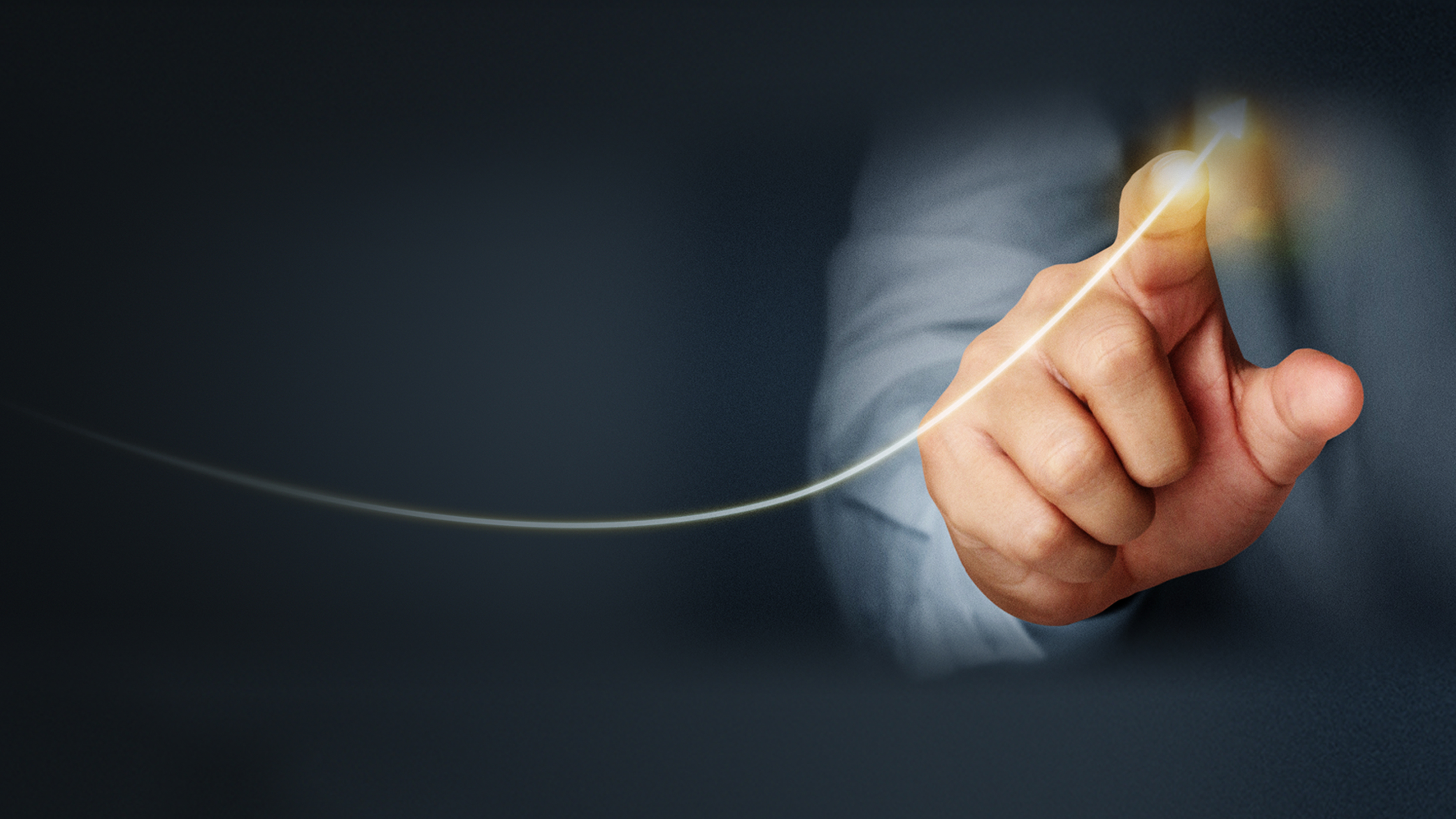 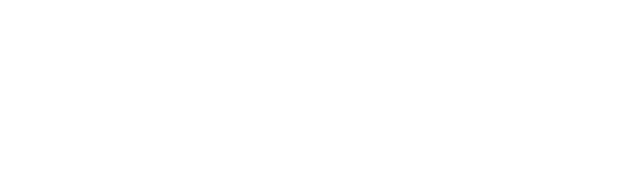 AgriLife Employee 
Development Symposium
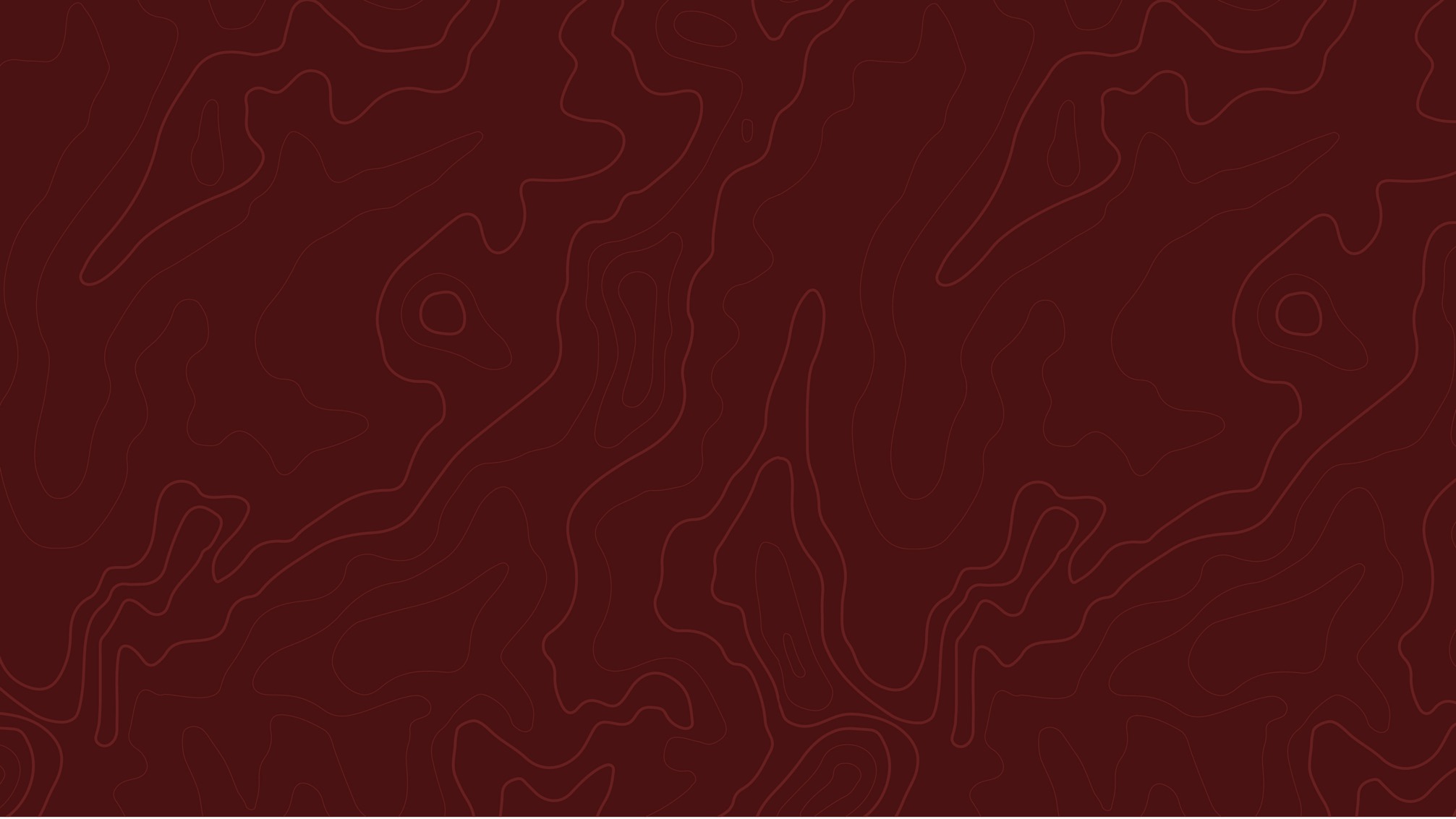 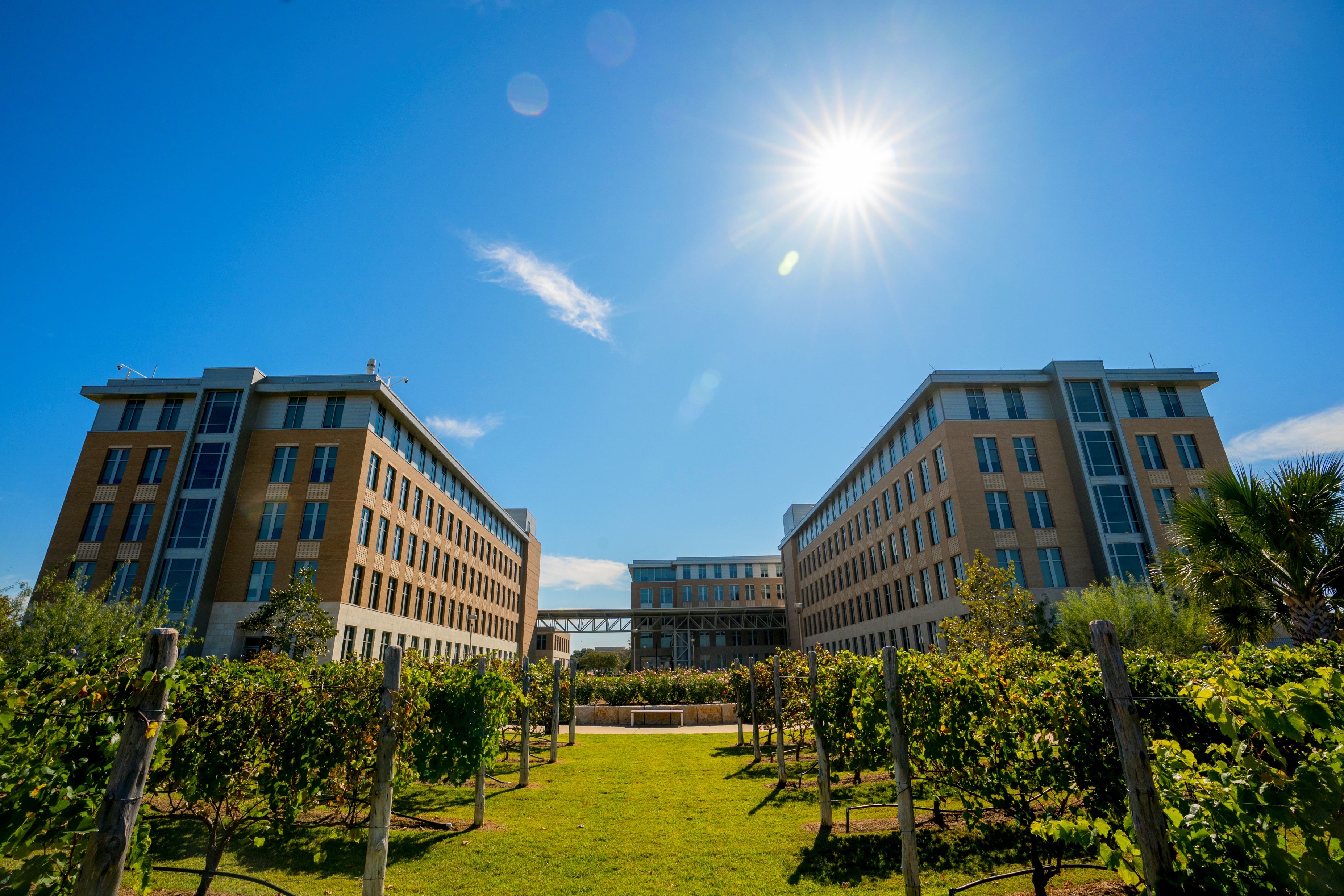 PROCUREMENT 
UPDATES
Lindsay Weber
Assistant Director of Procurement
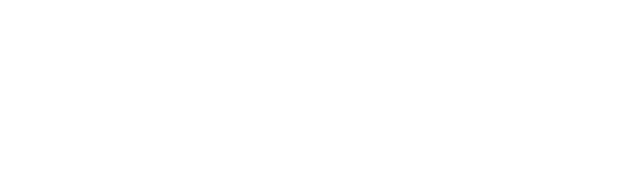 [Speaker Notes: Lots of info to cover
Please save questions until the end of both presentations
If we don’t have time during the session, I’ll be available to chat afterwards
1st update is ‘Purchasing’ has changed to ‘Procurement’!]
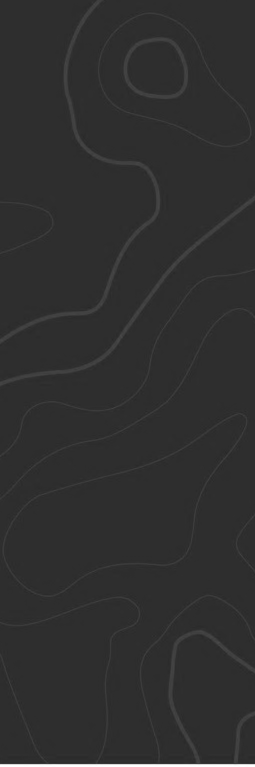 STAFFING CHANGES
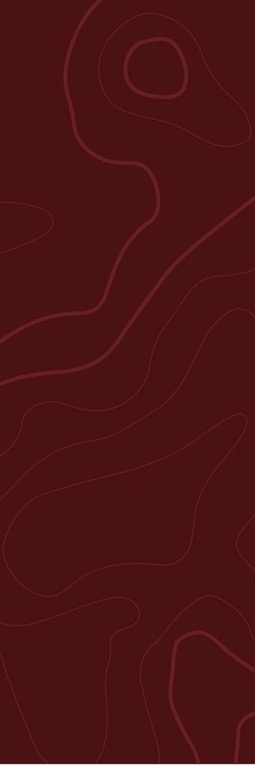 [Speaker Notes: Core is still the same – Chris, Lindsay, and Noel
Several new faces:
Carsyn & Lainey – joined the team in April 2022 
Jessica – started in January 
Nick – started 9 days ago
Enews about Spot Bid Fair has gone out
Please follow instructions in that correspondence to submit items
Very important HUB event & we need to have a good showing]
PROCUREMENT TEAMS
*Note: Items not listed are assigned based on current workload
[Speaker Notes: Restructured requisition assignment into 2 teams based on:
Department and/or
Commodity/service type
Allows for more specialization of the buying staff]
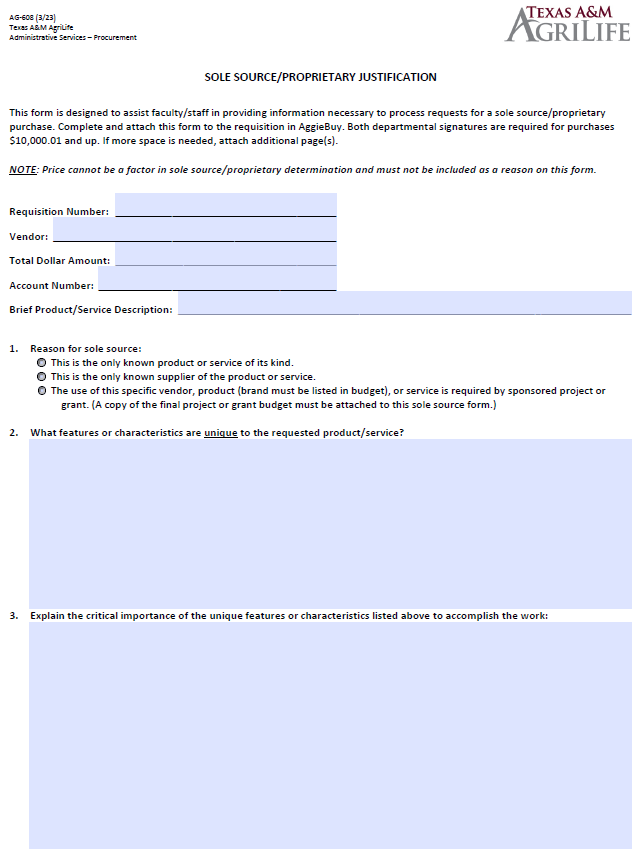 AG-608
INTRODUCING…
NEW SOLE SOURCE FORM
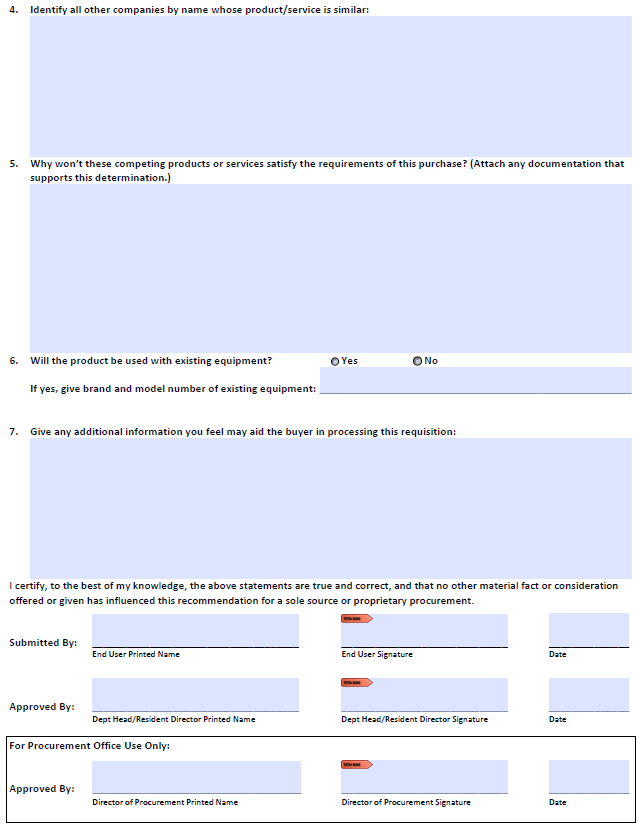 Single form for both products & services
Addresses audit topics of concern
Available online now
Old forms will be accepted until April 30th
After April 30th, requisitions with the old forms will be returned
[Speaker Notes: Combines products & services onto 1 document
Replaces AG-601 (products) and AG-602 (services)
Additional space in the text box fields
Addresses topics that were areas of concern during the most recent audit
Identify other companies to prove market research was done
Both signatures required (end user & dept head/resident director)]
IT’S COMPLICATED
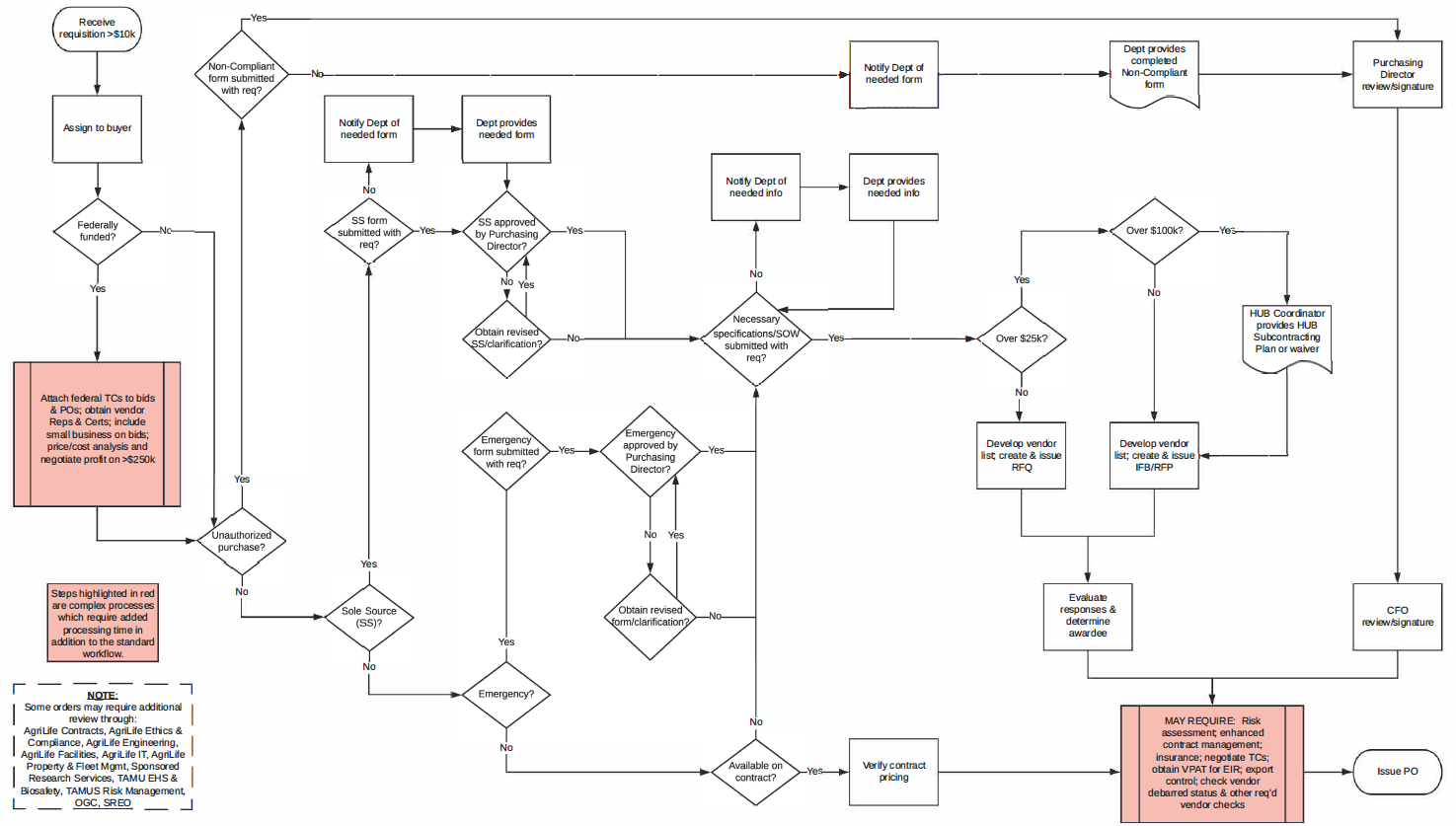 Processing 35-75 requisitions at any given time
Varying degrees of complexity
Often involves input from multiple areas of discipline
[Speaker Notes: Basic requisition process after it is assigned to a Buyer
If we have 75 reqs, that means each Buyer is following this process on 15 reqs at one time
Each step can require time
Some require significant time (red boxes)]
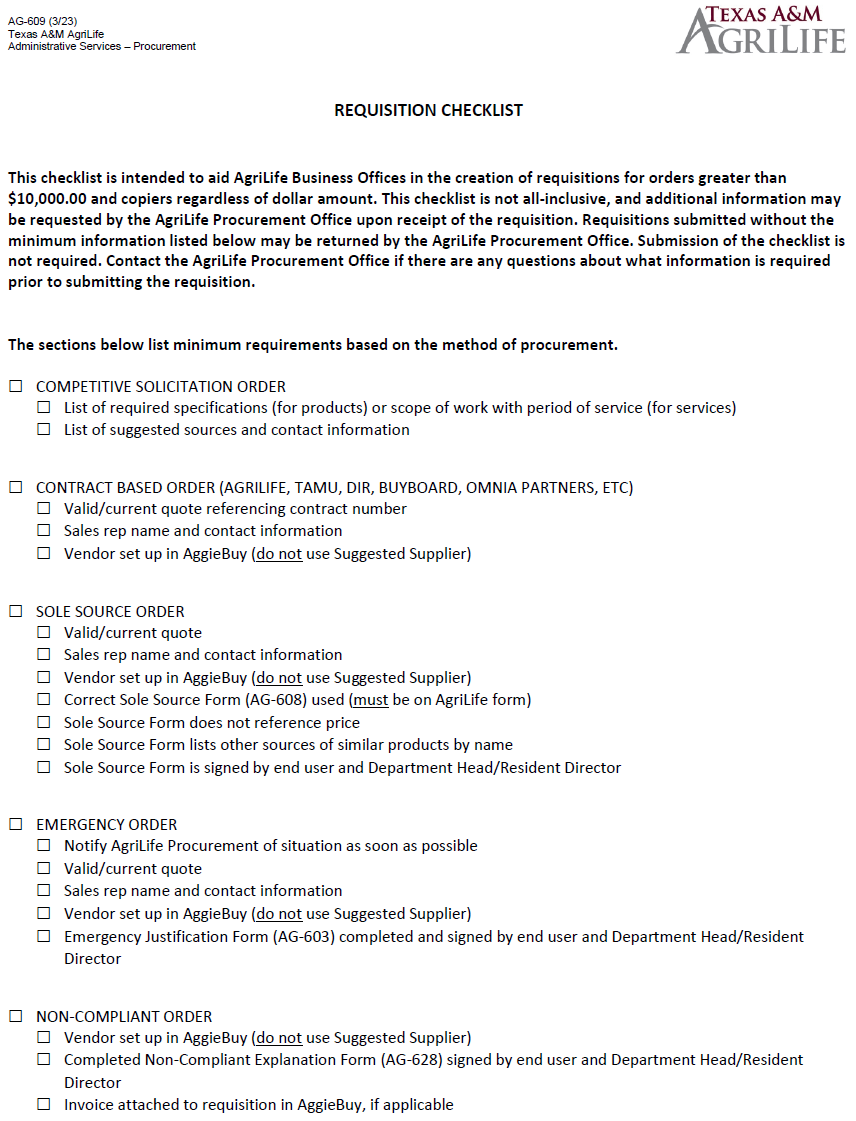 INTRODUCING…
REQUISITION CHECKLIST
AG-609
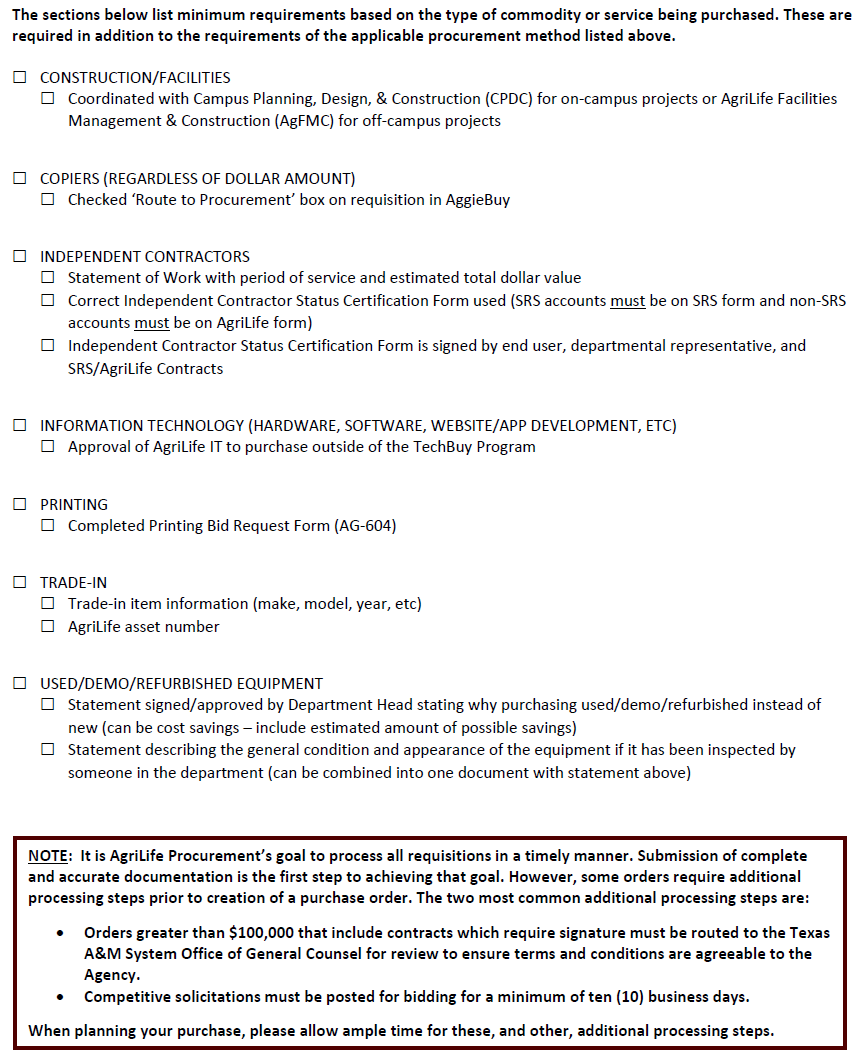 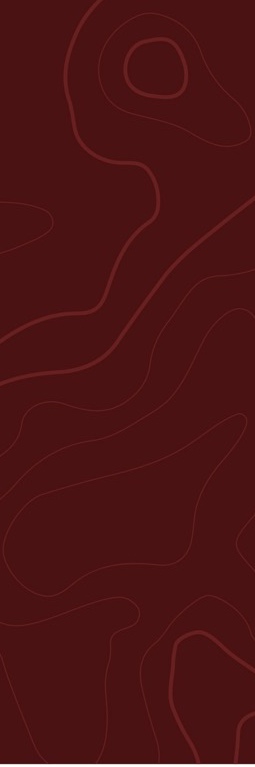 For orders >$10,000.00 and copiers regardless of dollar amount
Not all-inclusive – Buyers may ask for additional information
Requisitions submitted without the minimum information may be returned
Checklist submission is not required
[Speaker Notes: Reference document meant to aid business offices in creating requisitions that contain the necessary minimum information for AgriLife Procurement to begin processing
Submission of the checklist is not required
Only minimally addresses actual data entry in AggieBuy since our main concern is receiving accurate documentation to begin processing requisitions
This is a tool for you, but may be good to pass along to your end users, so they know what info you need]
DON’T FORGET
CONTACT US
AgriLife Purchasing
Phone: 979-847-5801
Email: agpurchasing@ag.tamu.edu
Fax: 979-458-1217

Chris Chamberlain, Director
979-314-5830, cchamberlain@tamu.edu

Lindsay Weber, Assistant Director
979-314-5863, lrweber@ag.tamu.edu

Noel Mason, Senior Buyer
979-314-5846, anmason@ag.tamu.edu

Carsyn Burney, Buyer I
979-314-5839, carsyn.burney@ag.tamu.edu

Lainey Calder, Buyer I
979-314-2035, lainey.calder@ag.tamu.edu

Jessica Campbell, Buyer I
979-321-5347, jessica.campbell@ag.tamu.edu

Nick Galetka, HUB Coordinator
Phone Number, nick.galetka@ag.tamu.edu
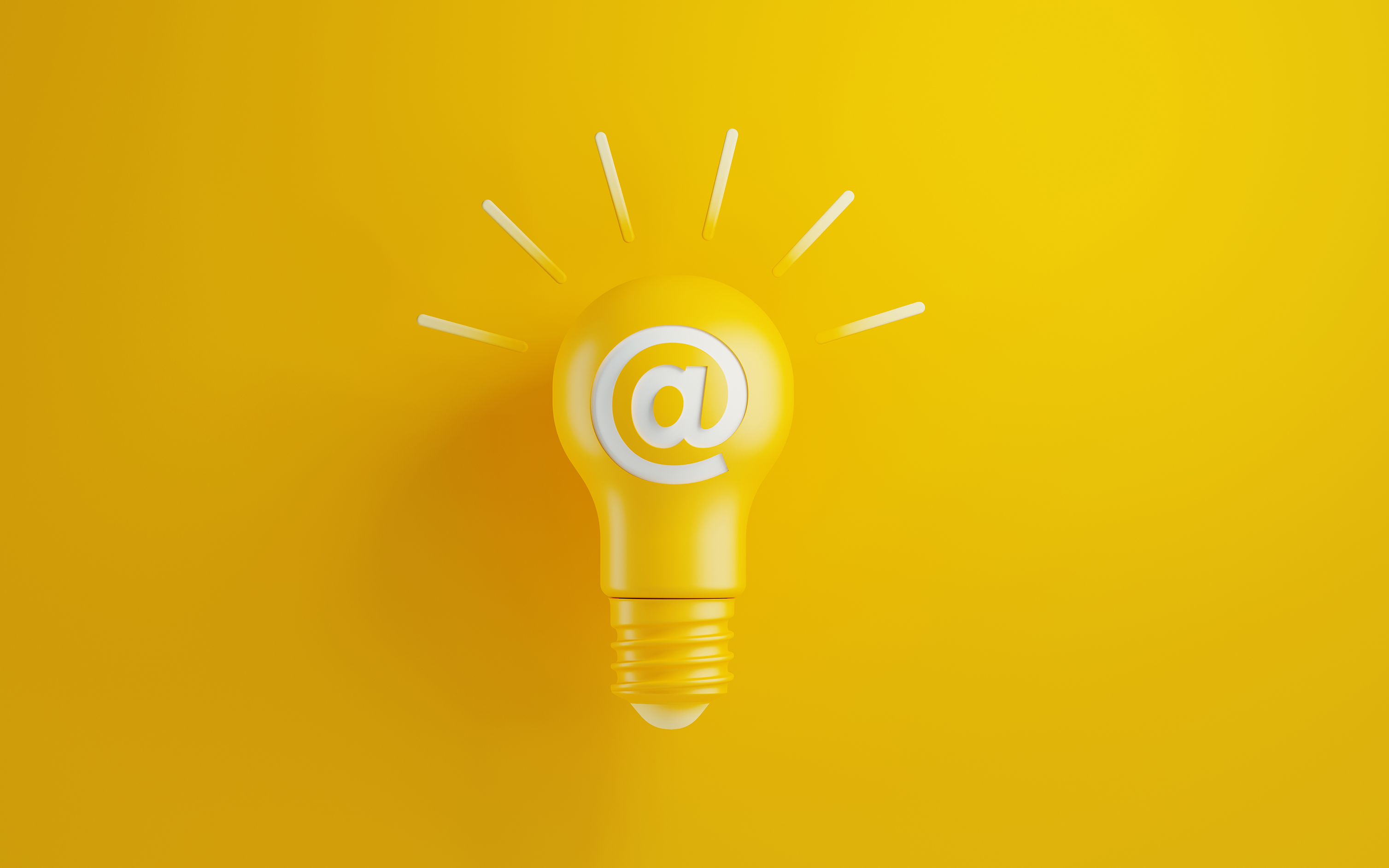 [Speaker Notes: Thank you!]
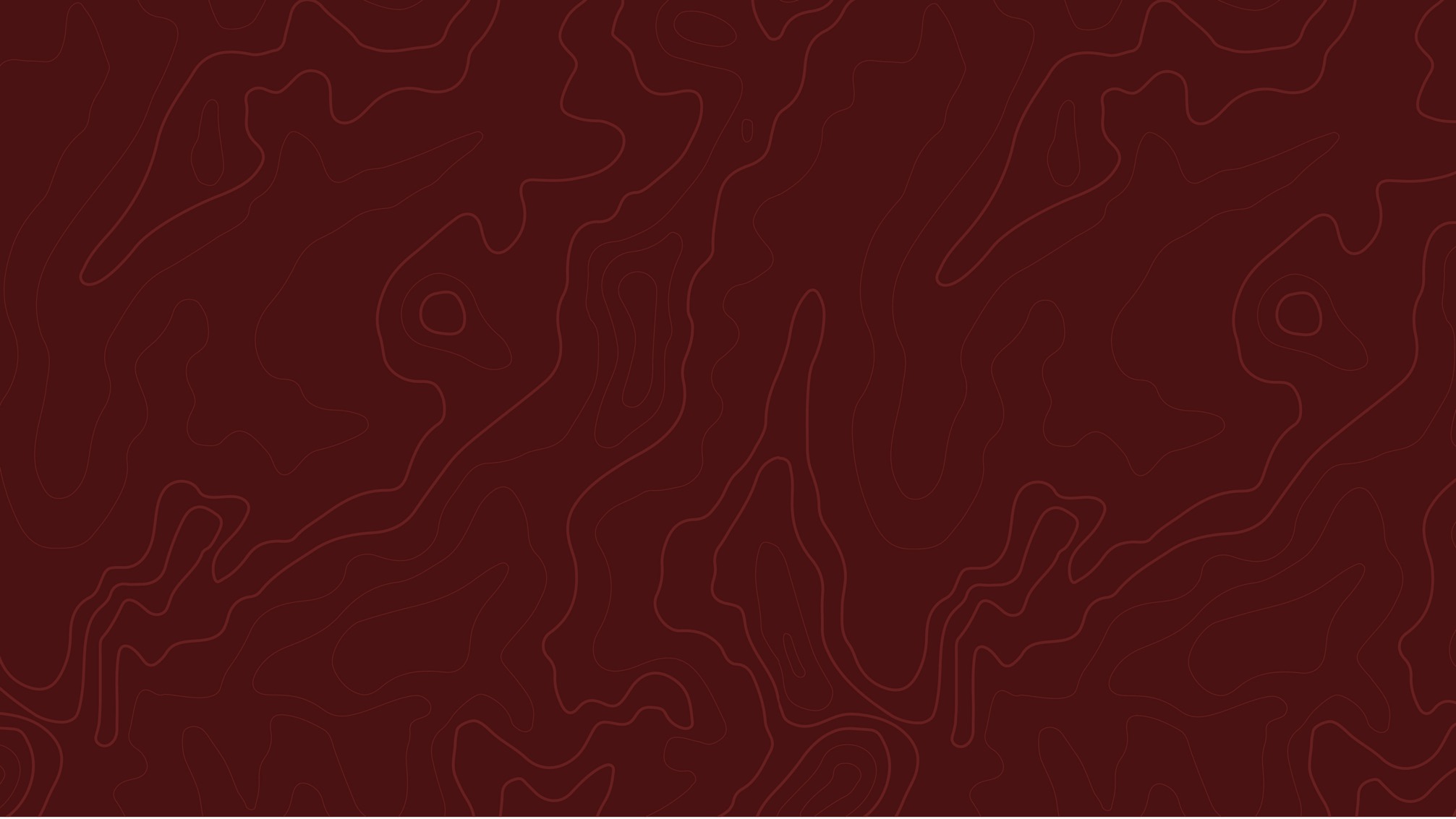 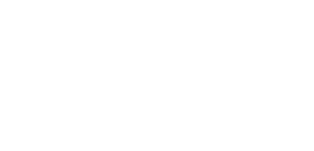